DAAD German Academic Exchange
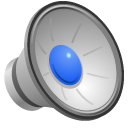 DAAD German Academic Exchange
Offers several scholarship opportunities to study or research in Germany 
Opportunities are available for all academic fields and on all academic levels
Grants typically cover the cost of living and often include a travel stipend
Eligibility: varies by program
Deadline: varies by program
https://www.daad.org/en/
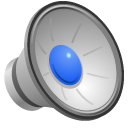 [Speaker Notes: GERMAN ACADEMIC EXCHANGE SERVICE
 Offers several scholarship opportunities for all academic fields and on all academic levels, including: - Research Internships in Science and Engineering (RISE) Germany - University Summer Course Grants - Research Grants - Study Scholarships
 
The grants usually cover cost of living during the stay in Germany and often include a travel stipend.
 
Excellent academic record, a convincing and feasible project, and a passion for studying/researching in Germany.
 
Eligibility requirements and application deadlines vary by program, so it is best to spend time on the DAAD website researching the program that most interests you.]